PENYAJIAN DATA
Materi (6) 
MK Mandatkes
BENTUK PENYAJIAN DATA
1. Tulisan (textular) : uraian tentang informasi yang dibutuhkan
	contoh : 
	Hasil sensus harian dari Rumah Sakit “Dian Nuswantoro” pada tanggal 2 Maret 2010 didapatkan data sebagai berikut :
	a. Pasien awal sebanyak 20 orang
	b. Pasien masuk sebanyak 10 orang
	c. Pasien keluar sebanyak 5 orang
BENTUK PENYAJIAN DATA
2. Tabel : 
Contoh : Tabel berdasarkan perkembangan waktu 

     Tabel 1.1 Jumlah Akseptor KB di Daerah A 1990-1994 

		Tahun	Jumlah akseptor

		1990 			245
		1991			267
		1992			578
		1993			498
		1994			324

		Jumlah		        2.012
PENYAJIAN DATA
III. Grafik : 	Cara penggunaan Jenis Diagram/Grafik
Pembuatan Grafik/Diagram
1. Ketik tabel yang akan disajikan dalam bentuk Grafik :
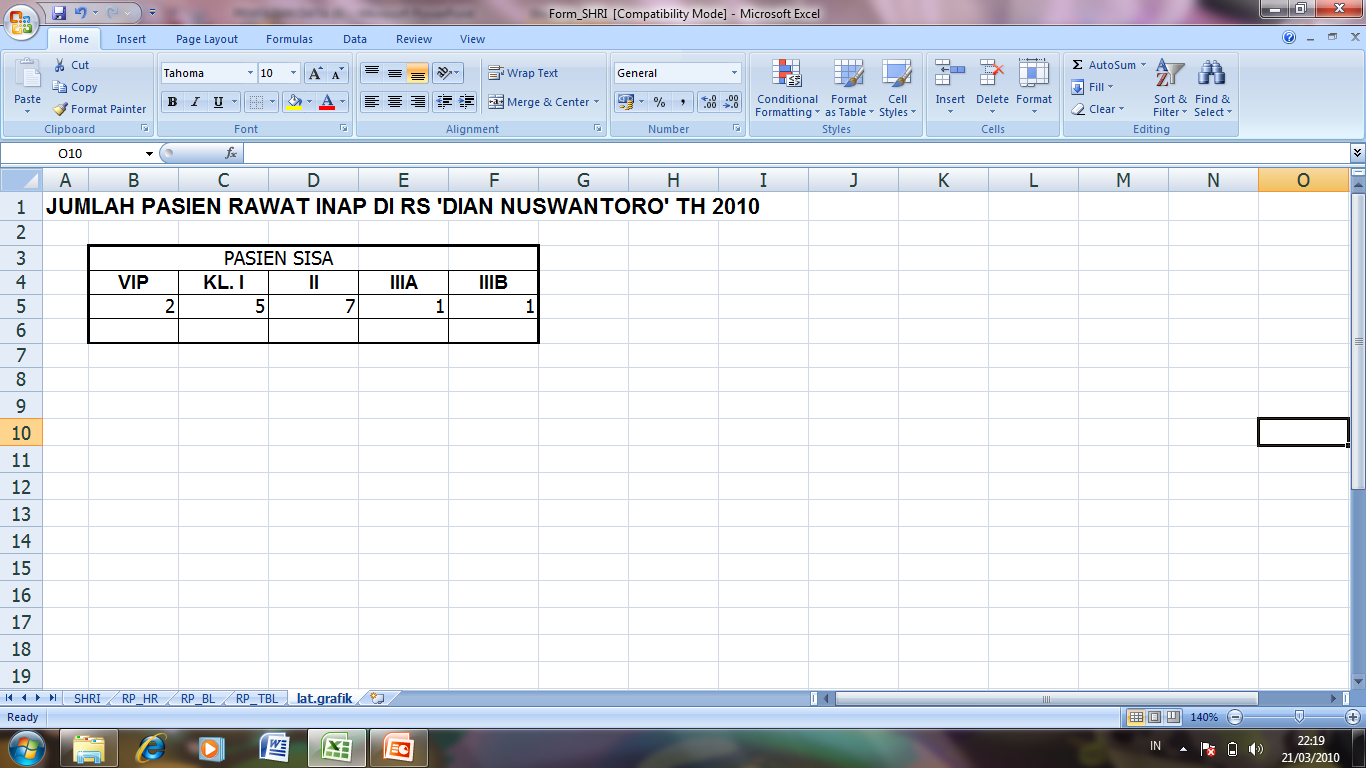 Pembuatan Grafik/Diagram
2. Klik Chart Wizard pada toolbar Standard (Ms.Excel 2003) atau klik Insert menu
					pilih grafik yang sesuai



3. Dilayar akan terlihat kotak dialog (pilih grafik yang sesuai, misalnya Coloumn)
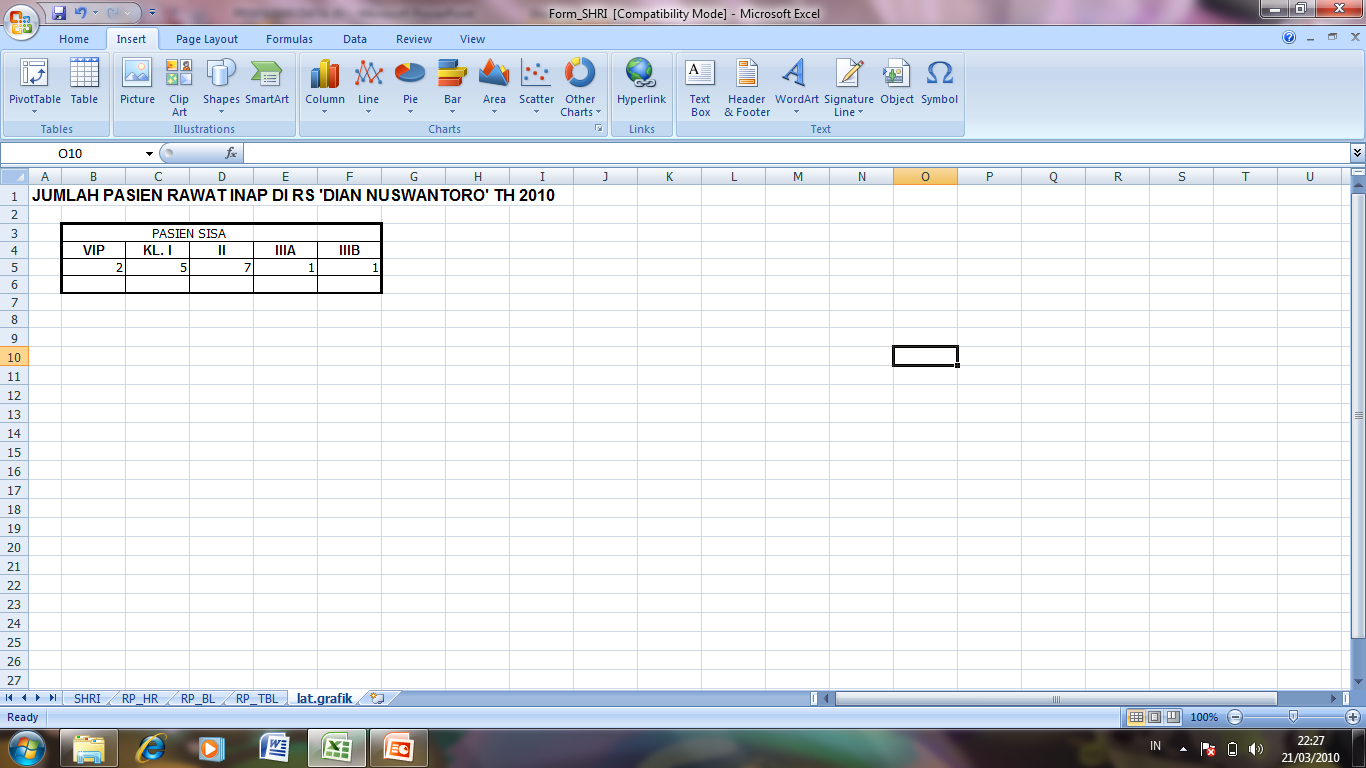 Pembuatan Grafik/Diagram
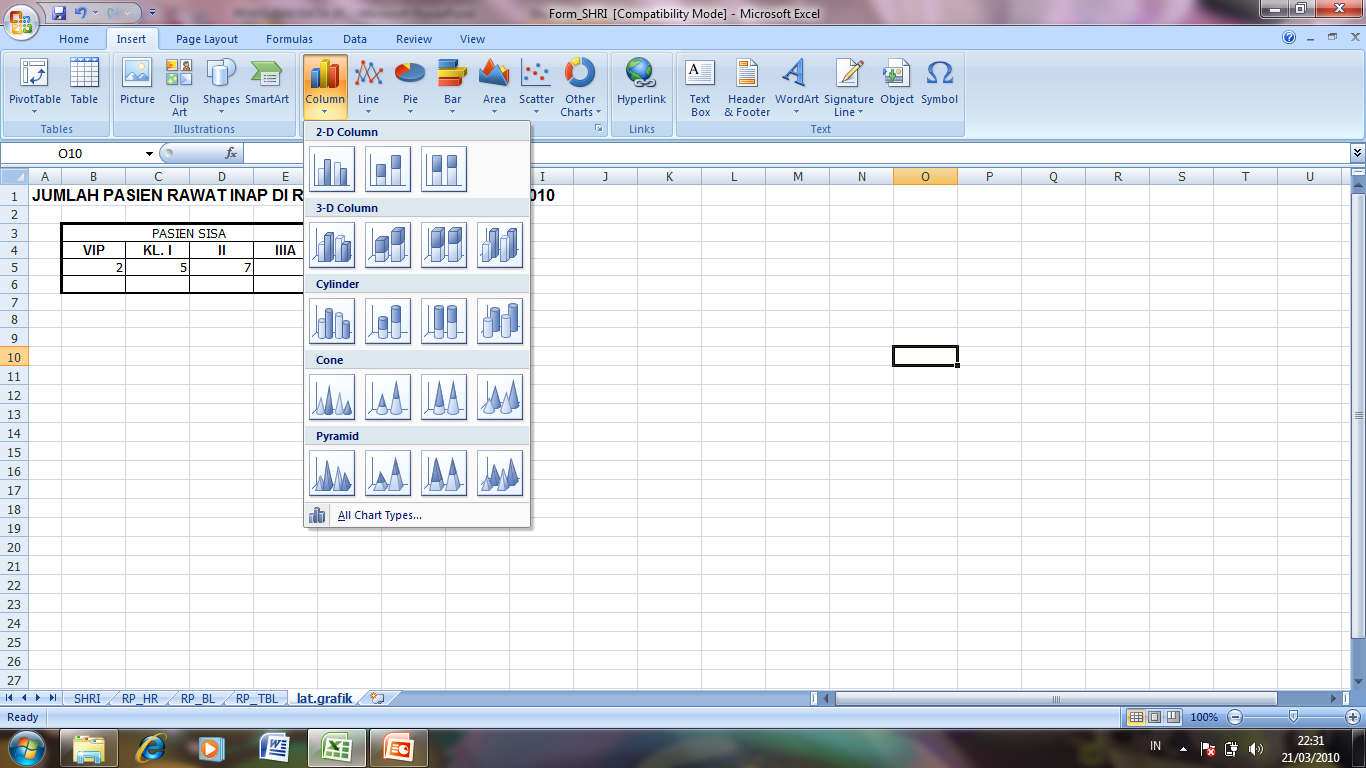 Pembuatan Grafik/Diagram
4. Jika sebelum membuat grafik data range belum diblok, maka pilih icon Data range
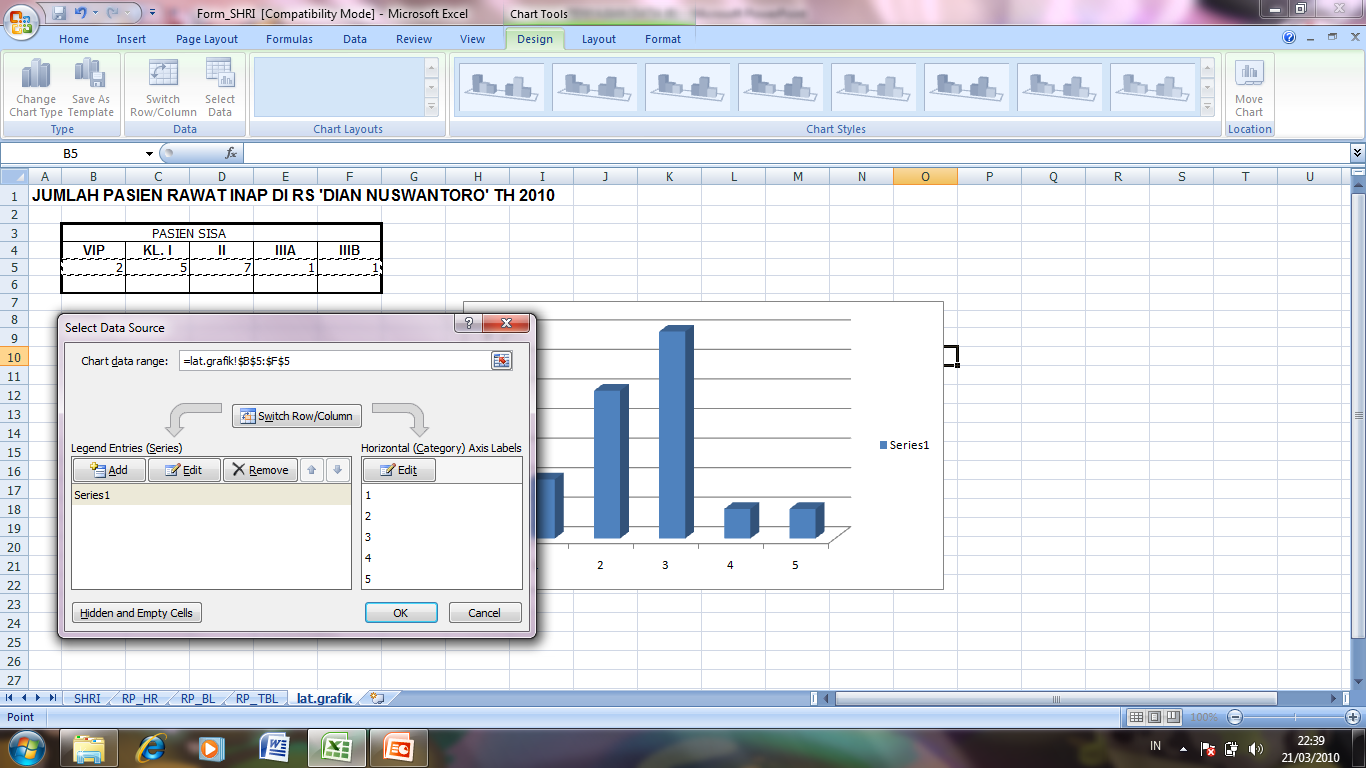 Pembuatan Grafik/Diagram
5. Pilih range data yang akan dibuat grafik, pilih Next
6. Tentukan/isi elemen grafik yang diinginkan, sehingga grafik lebih komunikatif :
	- Title (Chart title/ judul grafik; Category (X) axis/ Judul sumbu X; Series (Y)/ judul grafik sumbu Y; Value (Z) axis/ judul/keterangan nilai/angka pada grafik
	- Axes : menampilkan/ menghilangkan keterangan data/ judul grafik pada sumbu X, sumbu Y, sumbu Z
Pembuatan Grafik/Diagram
- Gridlines : menampilkan/ menghilangkan garis skala pada sumbu X, Sumbu Y, dan sumbu Z
 - Legend : menampilkan/ menghilangkan (Show legend) keterangan gambar untuk memperjelas data yang disajikan pada grafik serta menempatkan keterangan tsb sesuai keinginan (Placement)
 - Data Labels : menampilkan/ sembunyikan nilai data/ judul field pada grafik 
 - Data table : menampilkan/ sembunyikan tabel data dari grafik yang dibuat
Pembuatan Grafik/Diagram
7. Setelah menentukan elemen grafik yang sesuai, klik pilihan Next , kemudian klik Finish
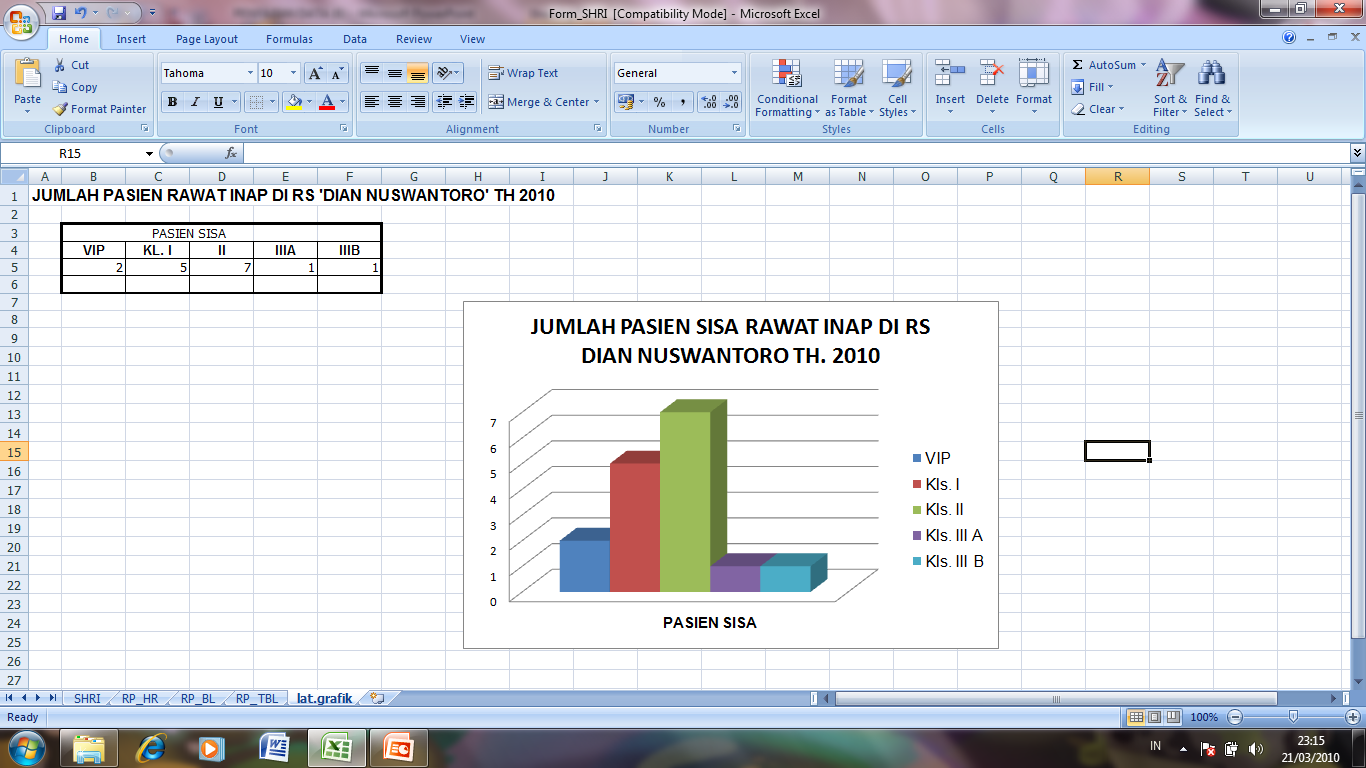